Day 8:  Fruit Loops: Color
Loop Review
What does the following loop print?
for (int i= 0; i<5; i++)
{
	for (int j=0; j<4; j++)
	{
		System.out.println(“i: “+i+” j: “+j);
	}
	System.out.println();
}
Scope ReviewHow many rectangles are printed?
Rectangle box = new Rectangle(0,0, 20, 20);
box.setColor(new Color(255, 0,0));
for (int i=0; i< 8; i++)
        {
            box.fill();
            box.translate(i,i);
        }
Scope Review—How many rectangles are printed?
for (int i=0; i< 8; i++)
        {
            Rectangle box = new Rectangle(0,0, 20, 20);
	box.setColor(new Color(255, 0,0));
	box.fill();
            box.translate(i,i);
        }
Color class
Color 
public Color(int red, int green, int blue) 
Constructs a new Color object. 
Parameters: 
red - the red value of the color (between 0 and 255) 
green - the green value of the color (between 0 and 255) 
blue - the blue value of the color (between 0 and 255)
Color Wheel
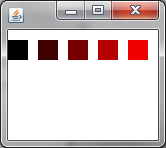 Color(0,0,0)
Color(60,0,0)
Color(120,0,0)
Color(180,0,0)
Color(240,0,0)
Note:  each Color parameter ranges from 0 to 255
Loop to vary the colors
for(int j=0; j<5; j++)
{
           
   Rectangle box = new Rectangle(i*30, j*30, 20, 20);
   box.setColor(new Color(i*60,0,0));  
    box.fill();
                   
 }
Remember:  Color(0,0,0) is black and Color(255,0,0) is pure red
What will this print?
for(int j=0; j<5; j++)
{
           
 	Rectangle box = new Rectangle(i*30, j*30, 20, 20);
 	box.setColor(new Color(255-i*60,0,0));  
 	box.fill();
                   
 }
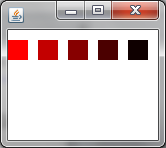 Exercise 1
Fruit Loops
			Loops and Color
Pictures need Color
Explanation and review for Exercise 2
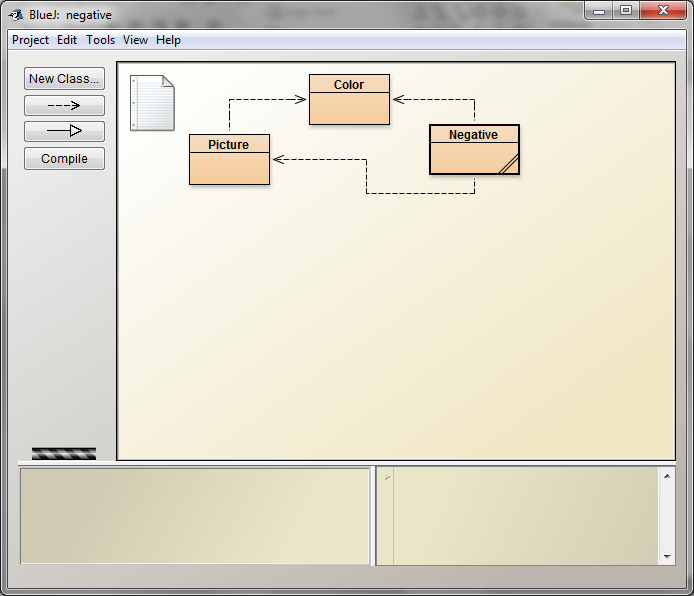 Picture Class Methods
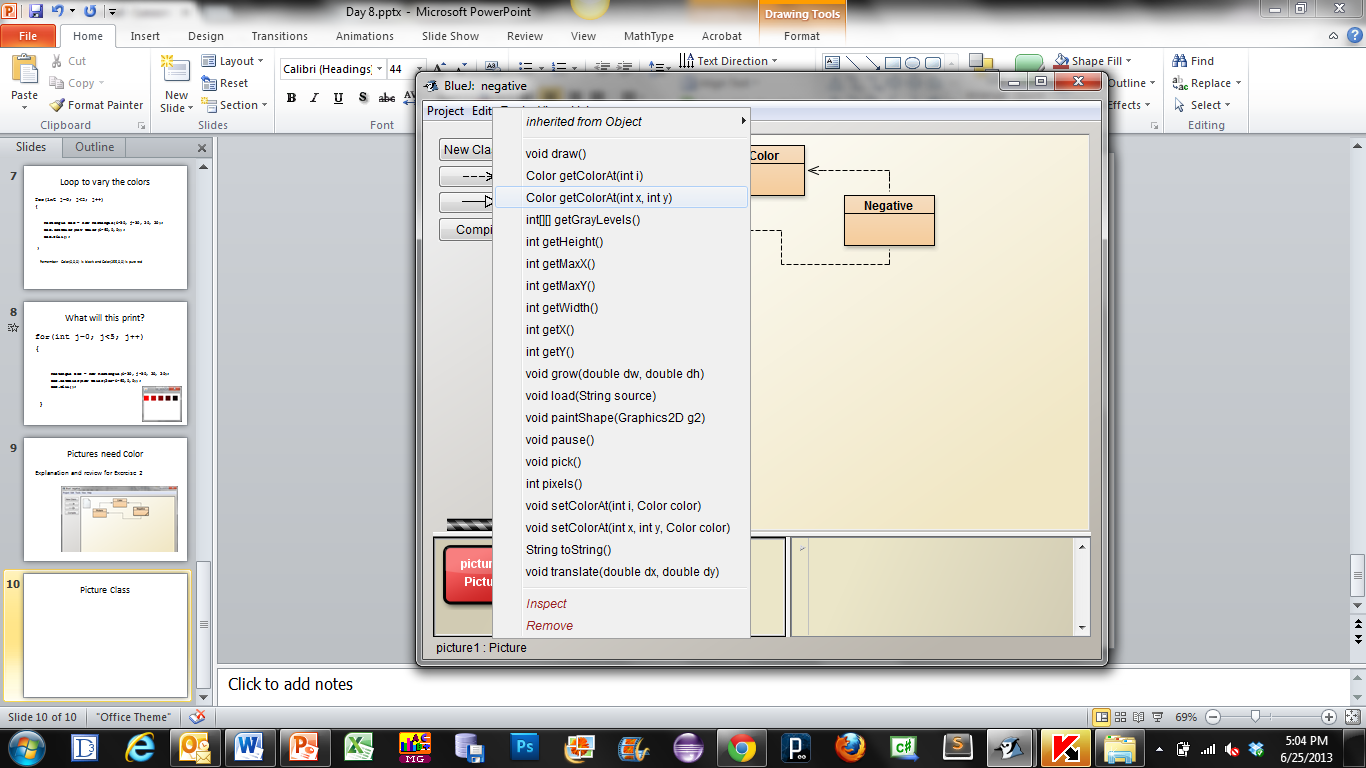 getHeight()—the height in pixels is returned as an int
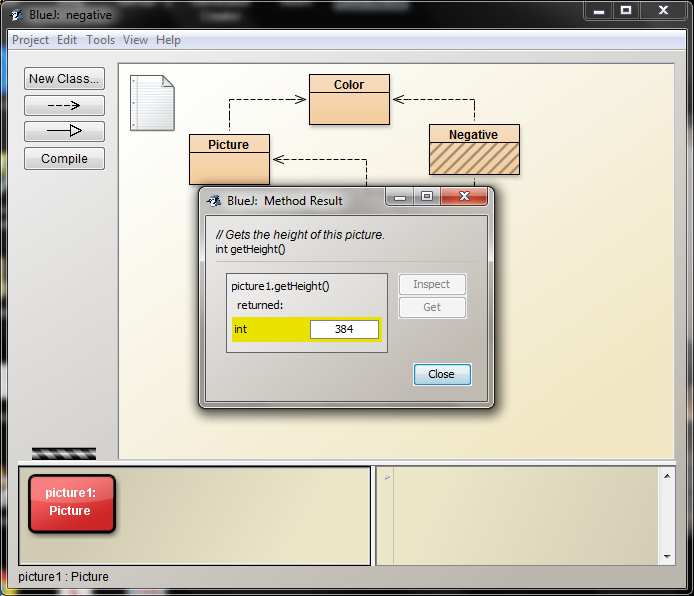 In Class practice
getHeight() – returns an int
getWidth() – returns an int
getColorAt(int x, int y ) – returns a Color
	(Note:  Color has 3 int parameters, red, 	green & blue.  These values range from 0 	to 255)
Instantiate a returned Color and get its red, green and blue int values
Exercise 2
Create negatives, darken and brighten pictures